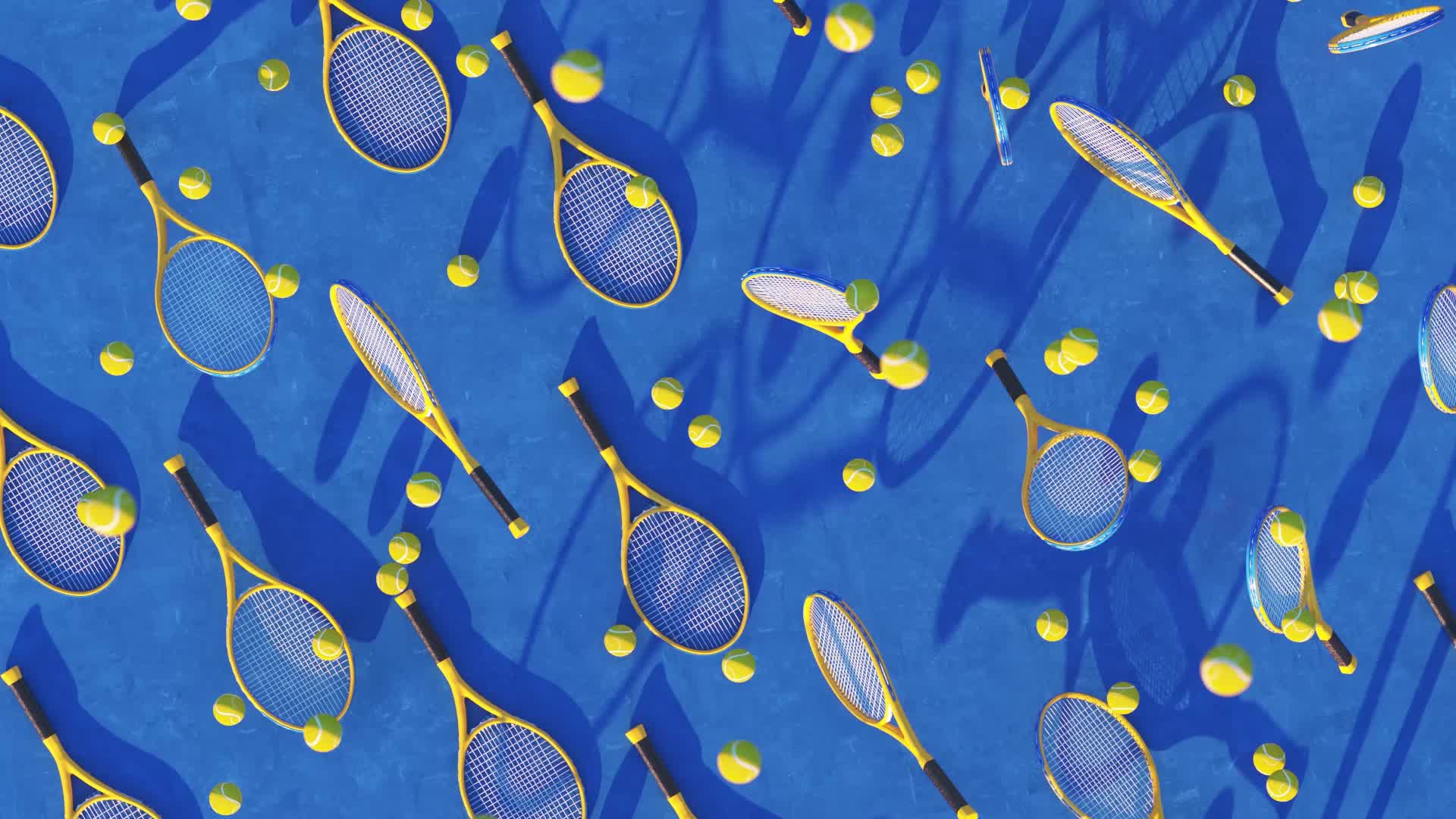 The Evolution of Sport at EU levelIn the name of Autonomy and Specificity of sport
MICHELE COLUCCI
www.colucci.eu
E-mail: info@colucci.eu
1
International sports cases before the EU judgesD-DAY: 21 December 2023
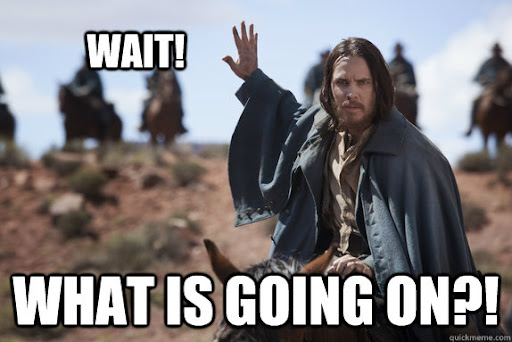 Superleague against UEFA and FIFA 
FC Antwerp against UEFA (homegrown player rule)
International Skating Union
Football Agents against FIFA (pending)
The Diarra case (pending)
The Seraing case (pending)
2
THE  EUROPEAN UNION
27 Member States   
47.000.000 people 
4,233,255.3 km2
ONE SINGLE MARKET : 
-FREEDOM TO MOVE 
-TO PROVIDE SERVICES -AND TO COMPETE
3
How does the EU work?
The  European Council
27 Heads of Governments
Political input
Members from MSs
The European Parliament
Legislative role
Budget
The Council of the European Union
Legislative role
Budget
Ministers from governments
Arm of the EU: executory body
“Guardian” of the Treaties
Proposes legislation
The European Commission
DGs: Competition
Education and Culture (Sport)…
The Court of Justice of the EU
Uniform application and interpretation of the EU legislation
Court of Justice
General Court
4
LEGAL SOURCES
PRIMARY LAW:
Treaty of the European Union
Treaty of the Functioning of the European Union
Charter of the EU Fundamental Rights 
General Principles of EU Law
International Treaties TREATIES
SECONDARY LAW:
Regulations
Directives
Decisions
Recommendations
Opinions
White Paper (on Sport)
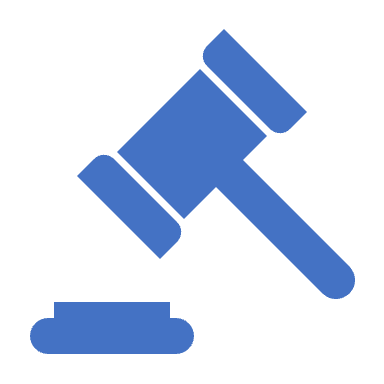 5
INTERNAL MARKETFREE MOVEMENT OF WORKERS
6
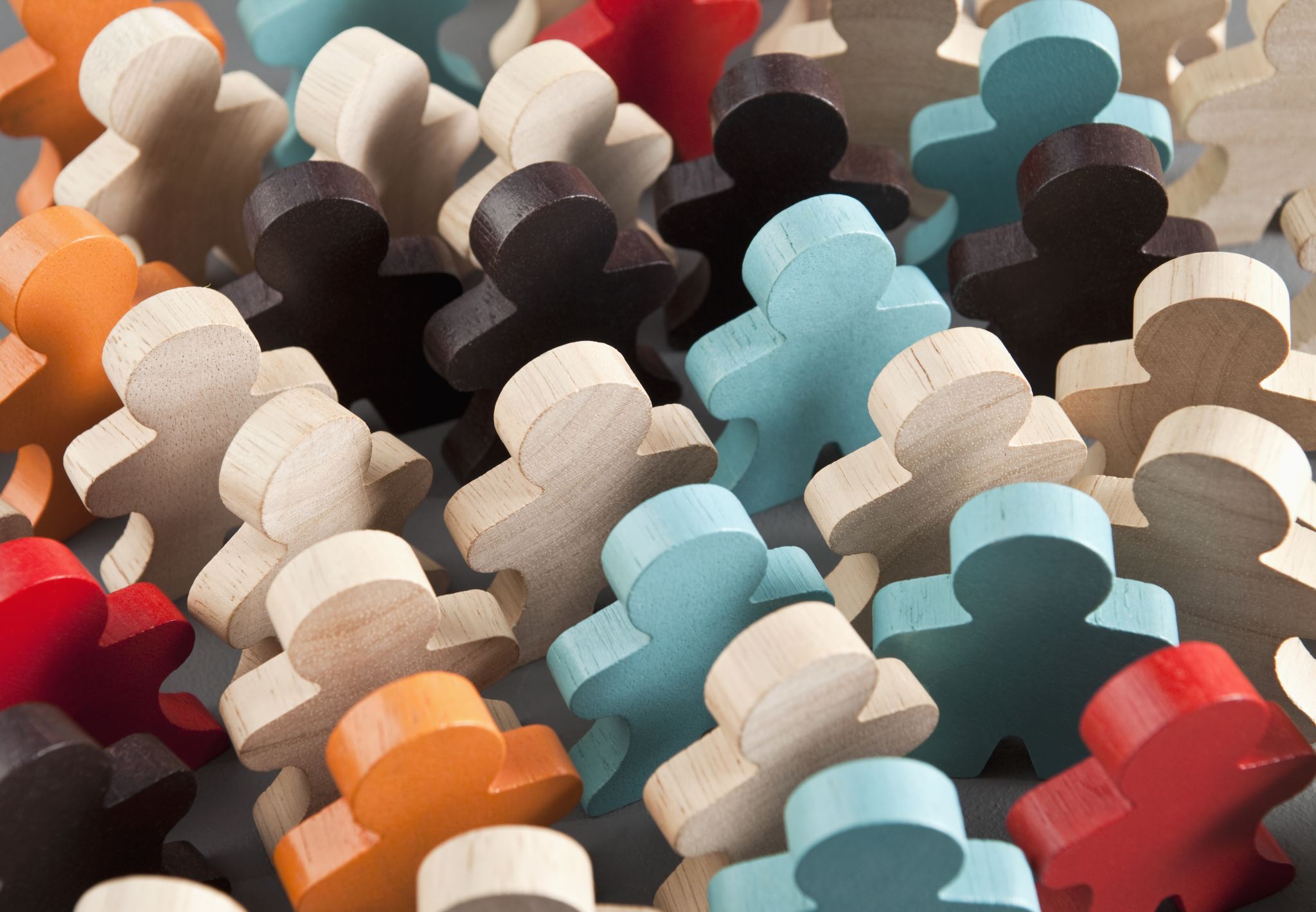 EQUAL TREATMENT
BAN ON “DIRECT” DISCRIMINATIONS  
	Art. 18 TFEU on the basis of nationality
	Art. 45 TFEU:…
Access to employment
Pay
Employment conditions	
BAN ON “INDIRECT” DISCRIMINATIONS  (UEFA Home Grown Player Rule ?) 
Association agreement, Co-operation agreement, 
SPORT: Balog case, Simutenkov case
7
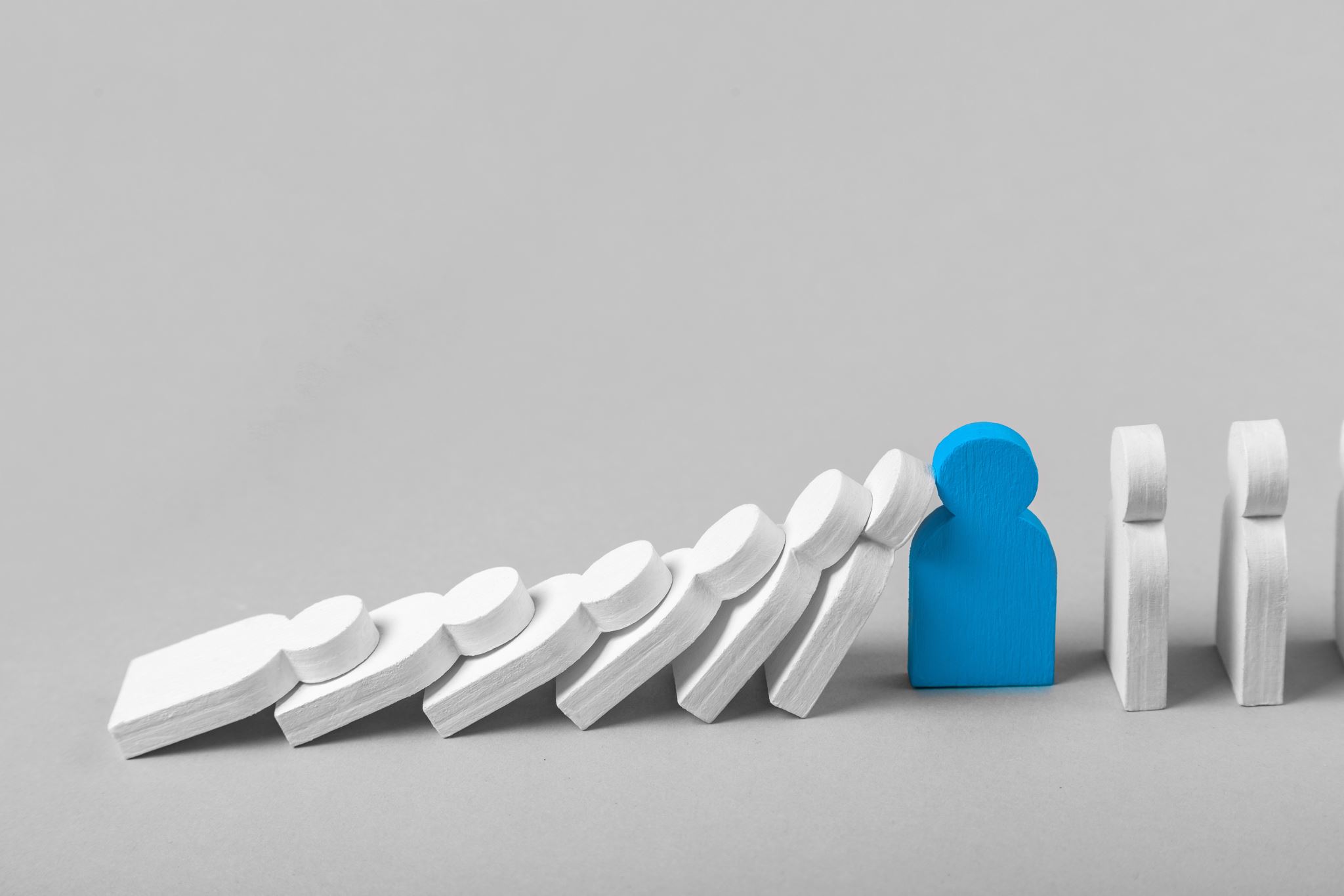 NO TO « COVERT DISCRIMINATIONS»
“A DISCRIMINATION which, by the application of other criteria of differentiation, lead in fact to the same result” . 
(ECG, cause 152/73 Sotgiu)
8
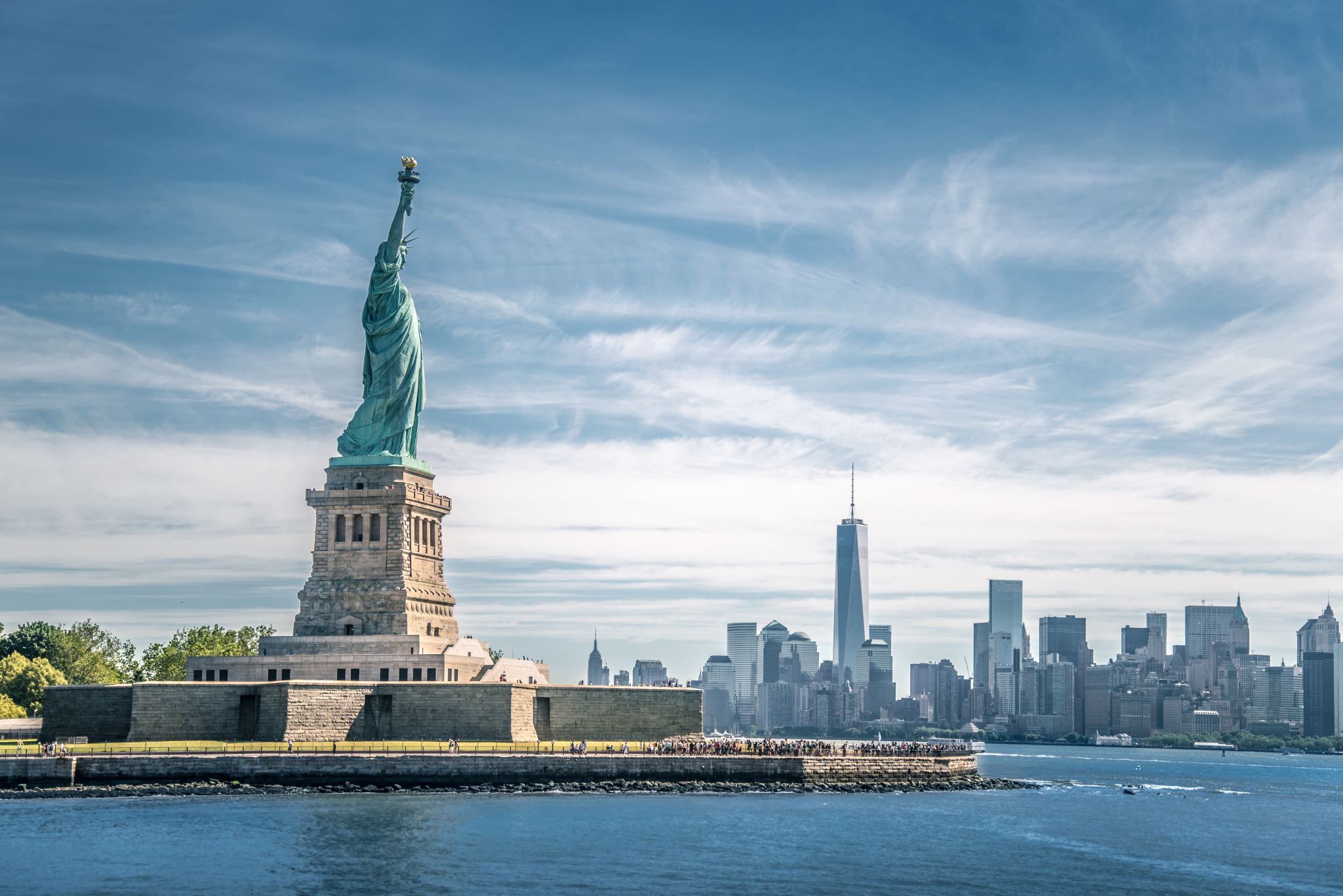 From “Workers” to “EU Citizens”
Freedom of movement of workers and self-employed (1957)
EU citizenship and freedom of movement of citizens (Treaty of Maastricht 1992)
9
SPORT AND EU COMPETITION LAW : Art. 101 (1)
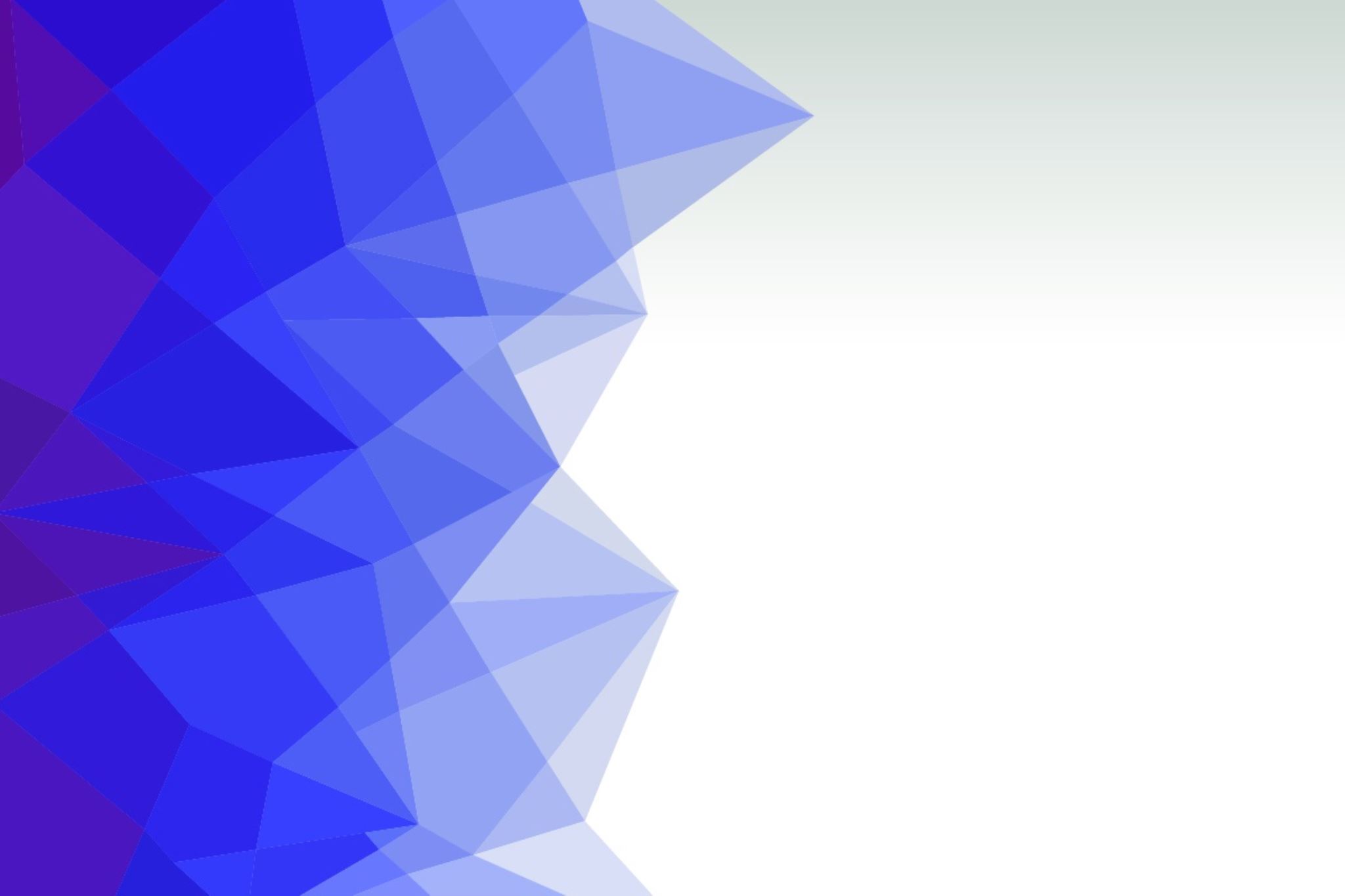 Are prohibited and automatically void :
Decisions, Agreements, Concerted Practices 
Undertakings or associations of undertaking 
Affecting trade between Member States
By Object or by Effect
Prevention, Restriction or Distortion of Competition
10
SPORT AND EU COMPETITION LAW: Art. 101 (3) The  four cumulative exceptions
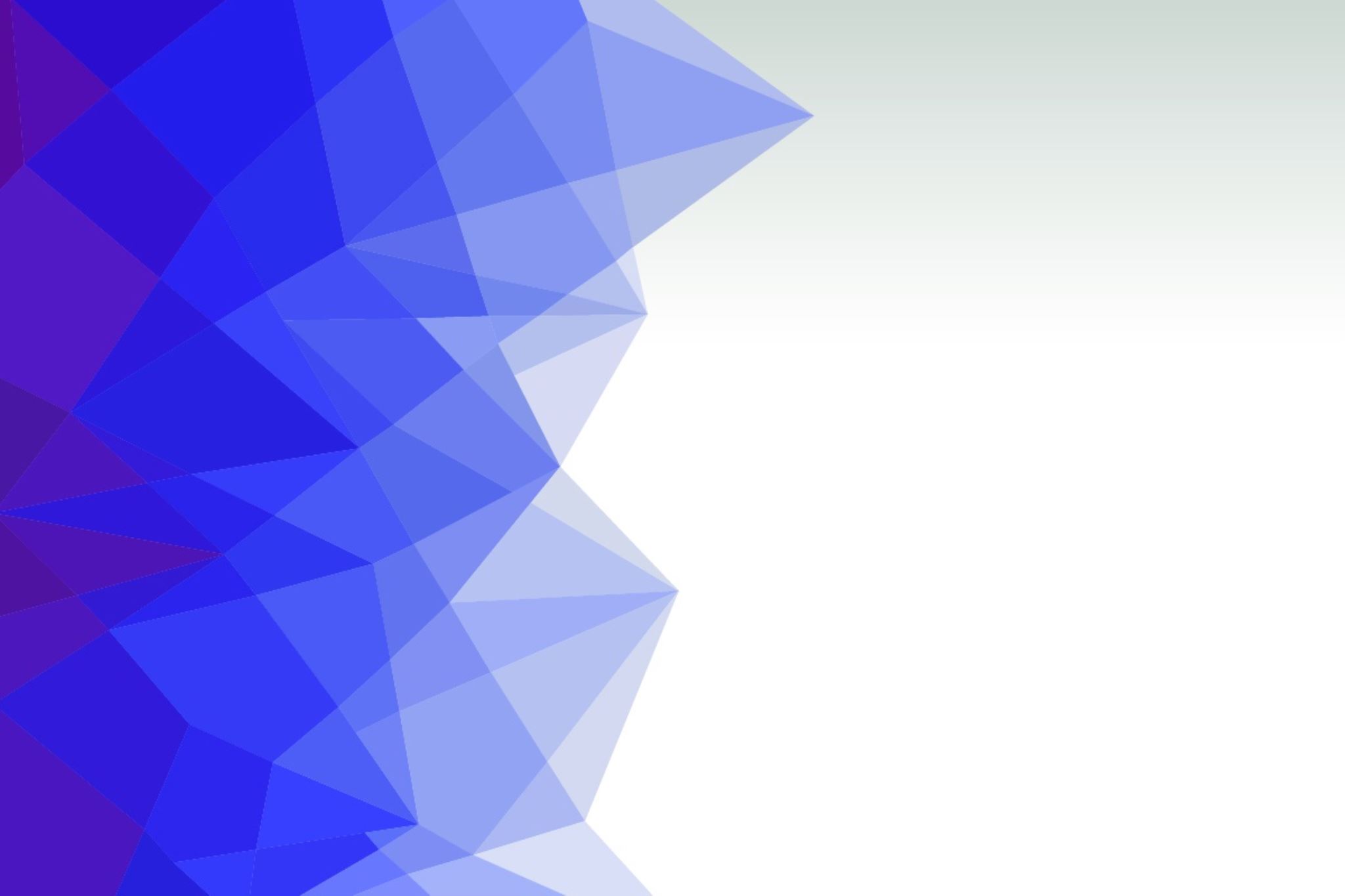 The Agreement results in efficiency gains
Consumers receive a fair share of the benefits
The restrictions are indispensable of achieving those benefits
There is no substantial elimination of competition
11
SPORT AND EU COMPETITION LAW: Art.102 (TFEU)
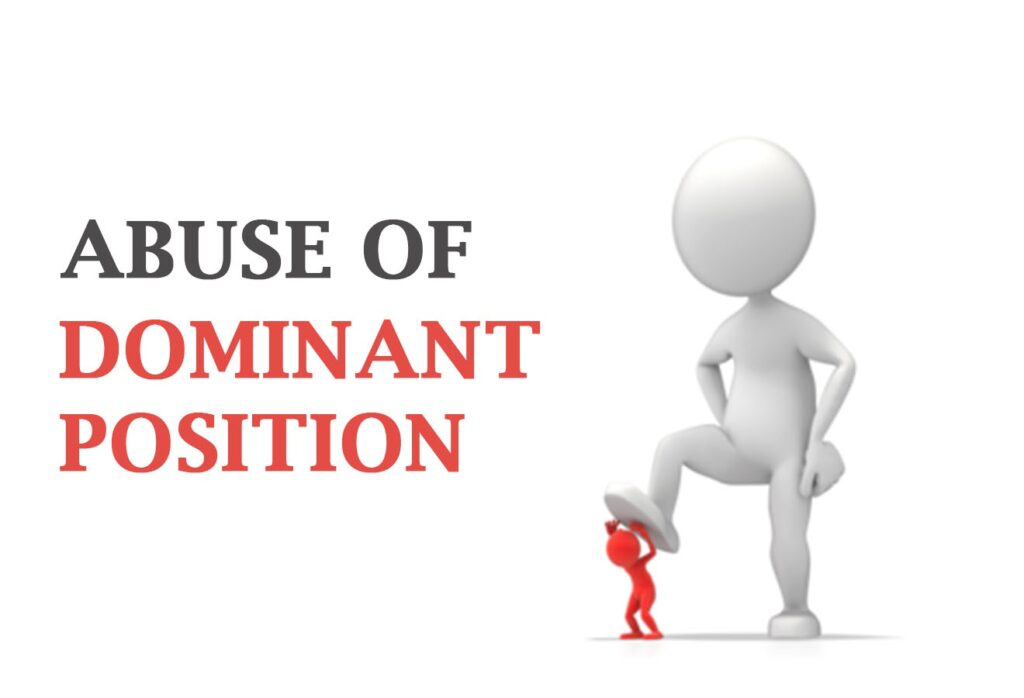 No to any abuse of dominant position by one or more undertakings
12
The first case law of the ECJ
“Sport is subject to Community law in so far as it constitutes an economic activity within the meaning of Article 2 of the Treaty” .
Walrave – Koch v. UCI case 
C-36/74  12 December 1974
Ban on discrimination based on nationality:

Applies also to Sports Federations but 
Does not affect the composition of sports teams, in particular 
Does not affect the composition of sports national teams, the formation of which is a question of purely sporting interest and as such has nothing to do with economic activity.
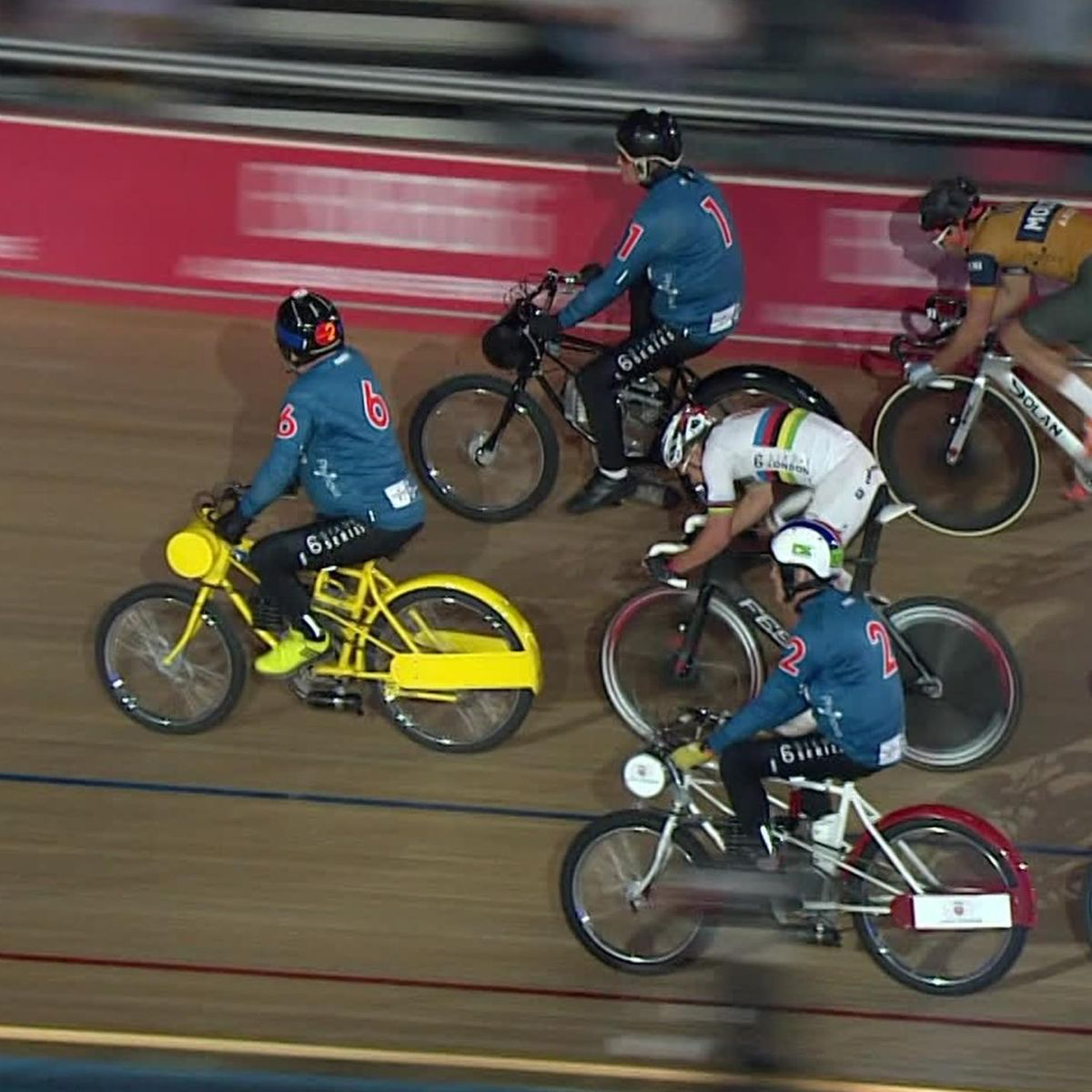 13
The first case law of the ECJ
“Sport is subject to Community law in so far as it constitutes an economic activity within the meaning of Article 2 of the Treaty” .
- Footballers are workers
- No discrimination on the basis of the nationality 
- Unless non economic reasons and sporting interest
Donà v. Montero case C- 13/76
C-36/74  14 July 1976
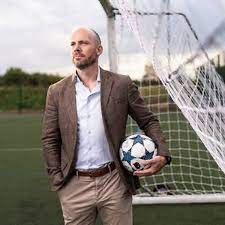 14
Bosman v. URSBFA - UEFA -  FIFADAVID v. GOLIATH
15
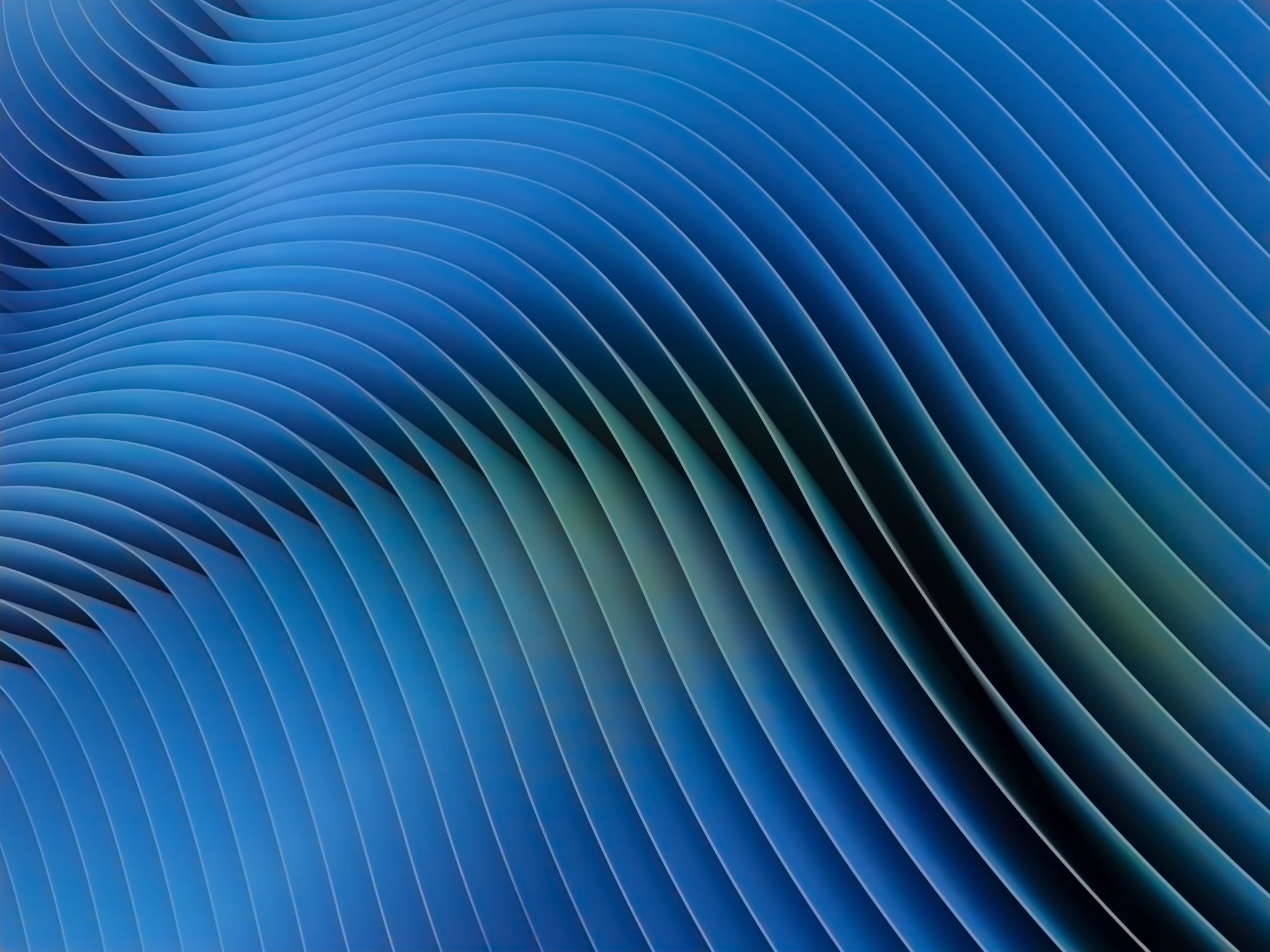 UEFA –URSBFA v. Bosman C-415/93 (Judgement of 15 December 1995)
16
Transfer Fee(11.570.000 BEF = 200.000 euros)
17
TRANSFER FEE
Obstacle because it affects players'access to the employment market in other Member States
NO valid justifications: maintenance of sportive and competitive balance between clubs
Other alternative measures: marketing, ticketing, TV rights
Conclusions: Transfer fee after the end of the contract against EU law
18
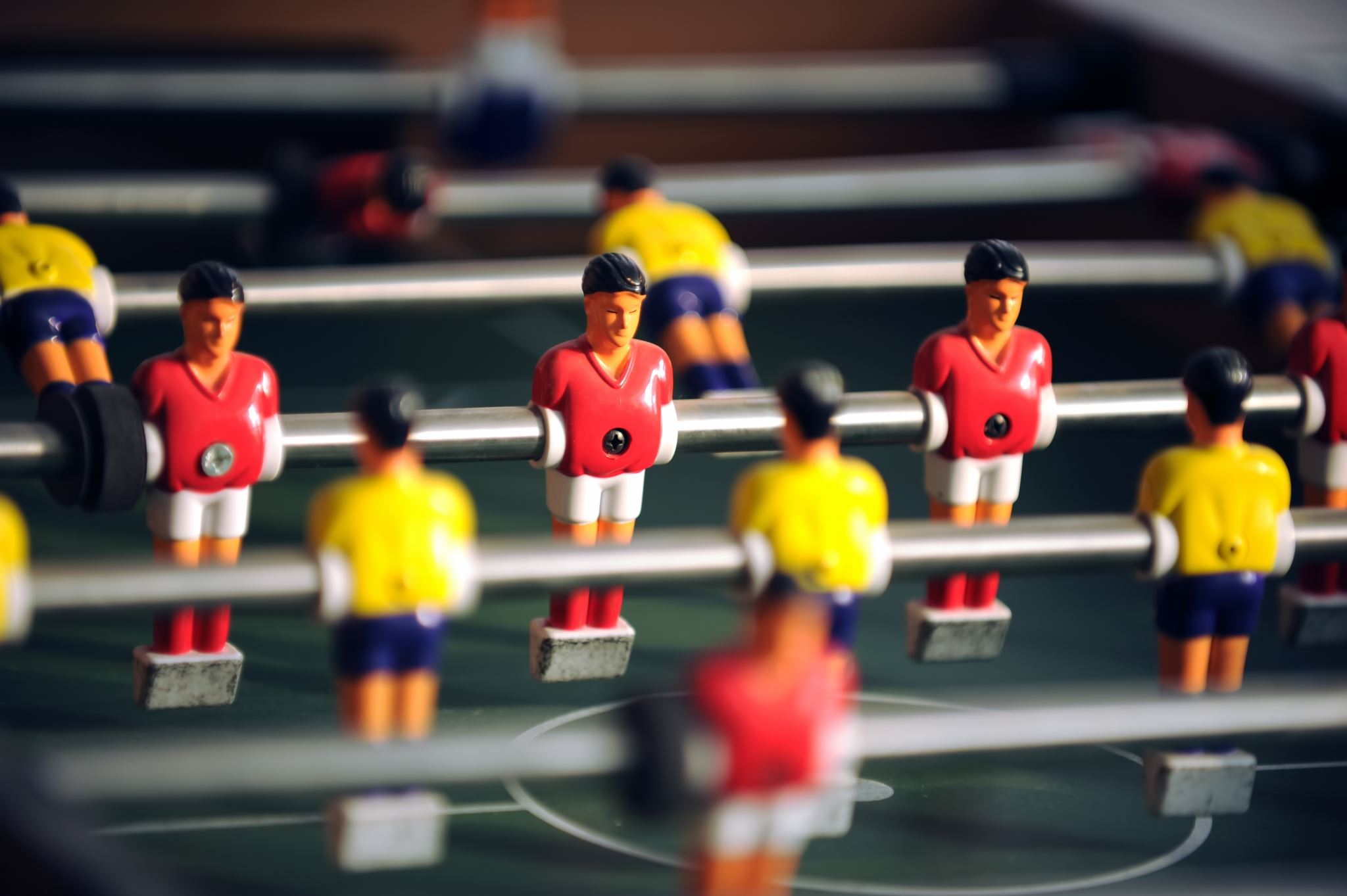 Quota System
Quota system on Foreign players to be fielded restricts the opportunities to be employed
No valid justifications 
Irrelevant territorial link
Train national players in view of the National Team
Maintaining a competitive balance between clubs, since there are no rules limiting the possibility for richer clubs to recruit the best national players.
19
FIFA RSTP
«Gentlemen’s  Agreement » (2001)
Main Principles :
Contractual stability (protected period)
Training compensation 
Solidarity mechanism
Protection of Minors
Dispute Resolution System
Freedom to submit disputes to Ordinary Courts
20
Case Law After Bosman
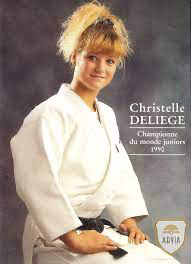 Christelle Deliège v.Ligue Francophone de Judo et others (C-51/96 and C-191/97), 11 April 2000
Sports Rules on selecting Athletes as long as are inherent to the organization of a competition are in compliance with Art. 56 TFEU (freedom to provide services).
.
21
Case Law After Bosman
Jury Lehtonen and others v. Fédération Royale Belge des Sociétés de Basketball (C-176/96), Judgement of 13 April 2000
Transfer windows may be an obstacle to the freedom of movement but …

They can be justified in view of preserving the integrity of sports competition
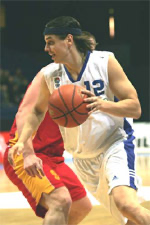 22
Basic Principles of Union Law
23
MECA MEDINA – MADJEN  Case C-519/04 P (18 July 2006)
24
DOPING:Two swimmers tested positive
Sports track
FINA Sanction (4 years Ban)
CAS sanction ( 2 years Ban)
Ordinary EU Track
EU Commission (no competent)
General Court (no competent)
Court of Justice (competent)
25
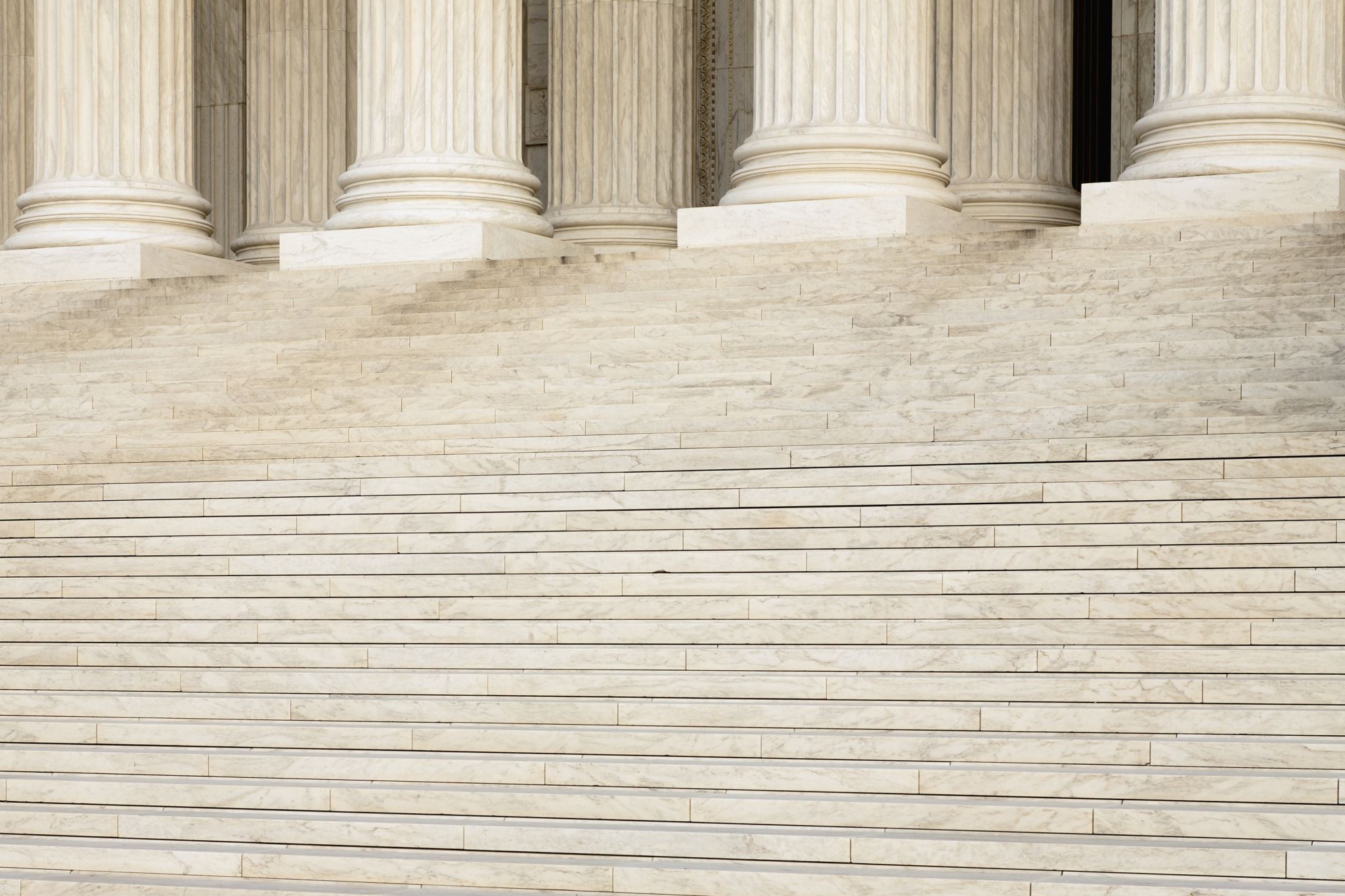 The Legal Methodology in the Meca Medina case
STEP 1: Are the EU anti-trust rules applicable to Sporting rules?
STEP 2: If yes, do the sporting rule fall outside the prohibition of Articles 101 (1) and 102 TFEU?
STEP 3: Can the rule be considered compatible with EU anti-trust rules because it fulfils the conditions of Article 101(3) EC or because of an objective justification under Article 102 TFEU?
26
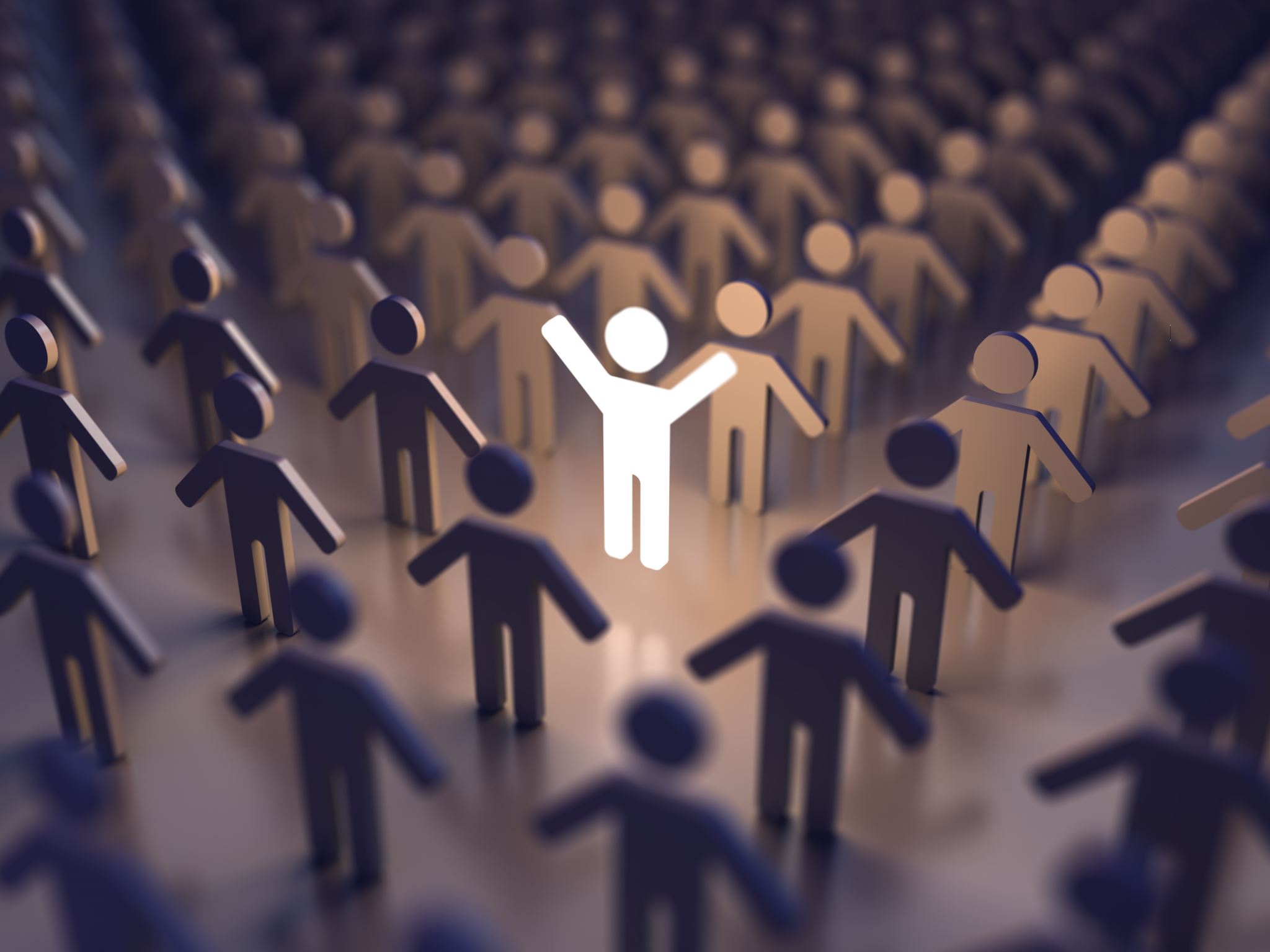 Step 1
1. Is the sports association that adopted the rule in question an “undertaking” or an“association of undertakings”?
a. YES to the extent they carry out an “economic activity” (e.g., the selling of broadcasting rights).
If no economic activity, EU competition law does not apply
Is trade between MS affected (geographical market, production market, Community interest...)?
27
Step 2
28
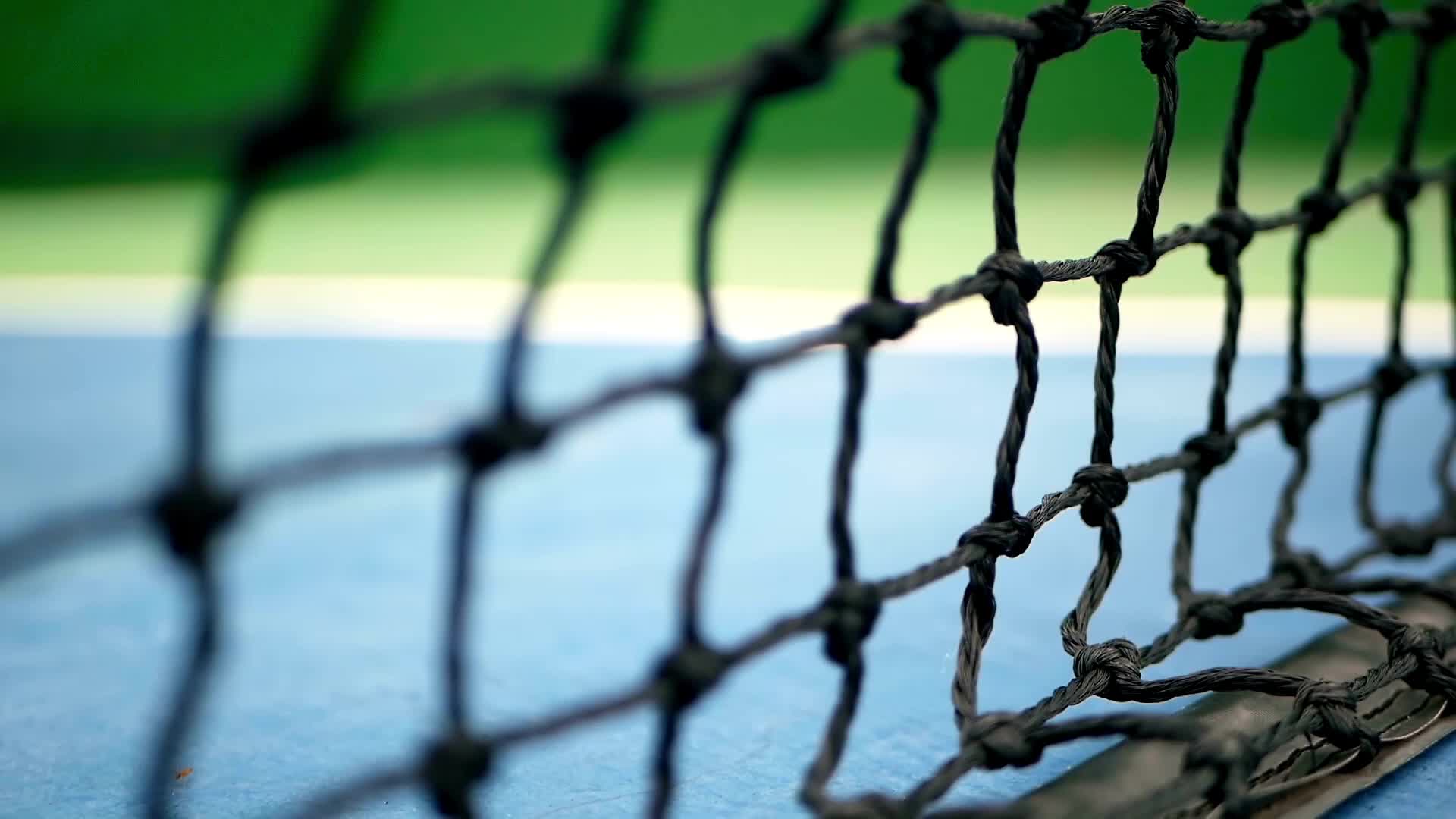 Step 3
Can the rule be considered compatible with EU anti-trust rules because it fulfils the conditions of Article 101(3) TFEU or because of an objective justification under Article 102 TFEU?
Case by case approach
No General sports exception!
29
FINDING OF THE COURT
30
Specificity of Sport
31
AFTER MECA MEDINASporting rules that are less likely to comply with Articles 101 and 102 TFEU
32
Sporting rules that are more likely to comply with Art. 101 and Art. 102 TFEU
33
The White Paper on Sport (2007)
34
The White Paper on Sport (2007)
4.1. Organizazion of Sport 

The political debate on sport in Europe often attributes considerable importance to the so-called "European Sport Model". 
The Commission considers that certain values and traditions of European sport should be promoted. In view of the diversity and complexities of European sport structures it considers, however, that it is unrealistic to try to define a unified model of organisation of sport in Europe. 
Moreover, economic and social developments that are common to the majority of the Member States (increasing commercialisation, challenges to public spending, increasing numbers of participants and stagnation in the number of voluntary workers) have resulted in new challenges for the organisation of sport in Europe.
35
ART. 6 TFEU (2007) entry into force (2009)
The Union shall have competence to carry out actions to support, coordinate or supplement the actions of the Member States. The areas of such action shall, at European level, be:
-
(e) education, vocational training, youth and sport.
ART. 165 TFEU (2007)entry into force (2009)
“The Union shall contribute to the promotion of European sporting issues while taking account of its specific nature, its structures based on voluntary activity and its social and educational function”. (art. 165 TFEU, para. 1) 

Union Action shall be aimed at : …
developing the European dimension in sport, 
by promoting fairness and openness in sporting competitions and cooperation between bodies responsible for sports, and by
 protecting the physical and moral integrity of sportsmen and sportswomen, especially the youngest sportsmen and sportswomen. (art. 165 TFEU, para. 2) 

(Some ideas: the “Erasmus Sports Programme” ) 
https://www.youtube.com/watch?v=AJ_cujtx1Dw
European Parliament : 10 October 2010
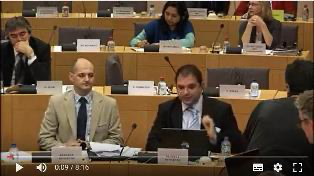 37
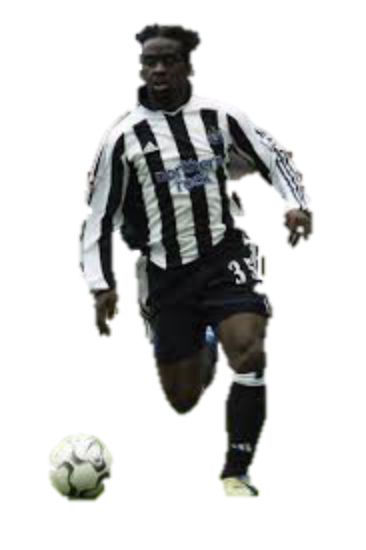 Olympique Lyonnais  v. Olivier Bernard and Newcastle UFCCase  C-325/08(Judgement of 16 March 2010)
.
French Player of Olympique Lyonnais (French Club)
End of 3 years contract as a “talented young player”
Obligation to sign first Professional Contract with Training Club
Newcastle FC (English Club)
Compensation  (damages) : 53.357, 16 euros (one year salary)
38
A training Compensation can  “be justified by the objective of encouraging the recruitment and training of young players”. 
However, such a scheme must be actually capable of attaining that objective and 
be proportionate to it, 
taking due account of the costs borne by the clubs in training both future professional players and those who will never play professionally (para. 45).
BERNARD CASE
39
This is only the beginning of a wonderful story
To be continued….